EVANSTON PUBLIC LIBRARY
2022 Budget Request
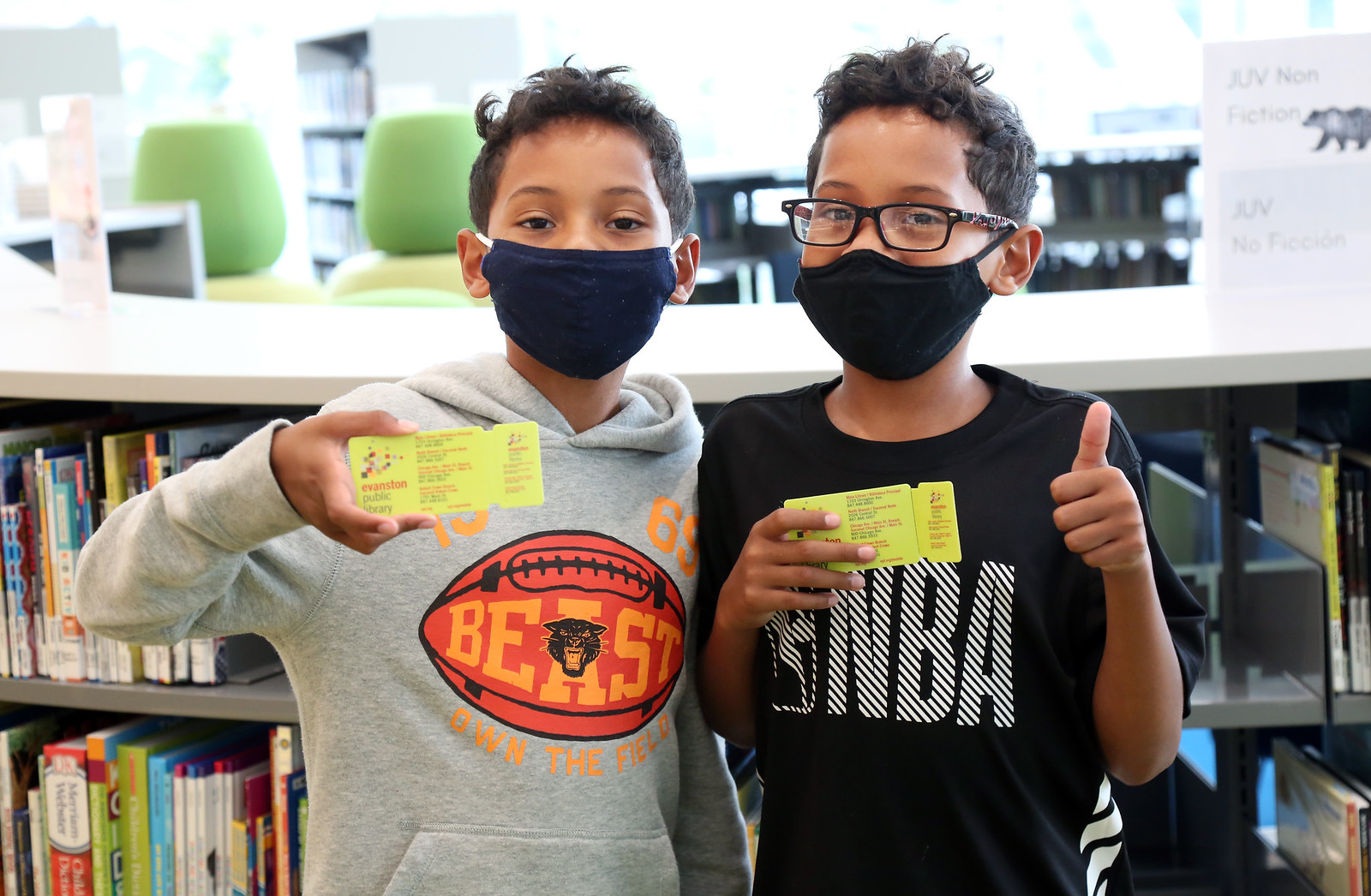 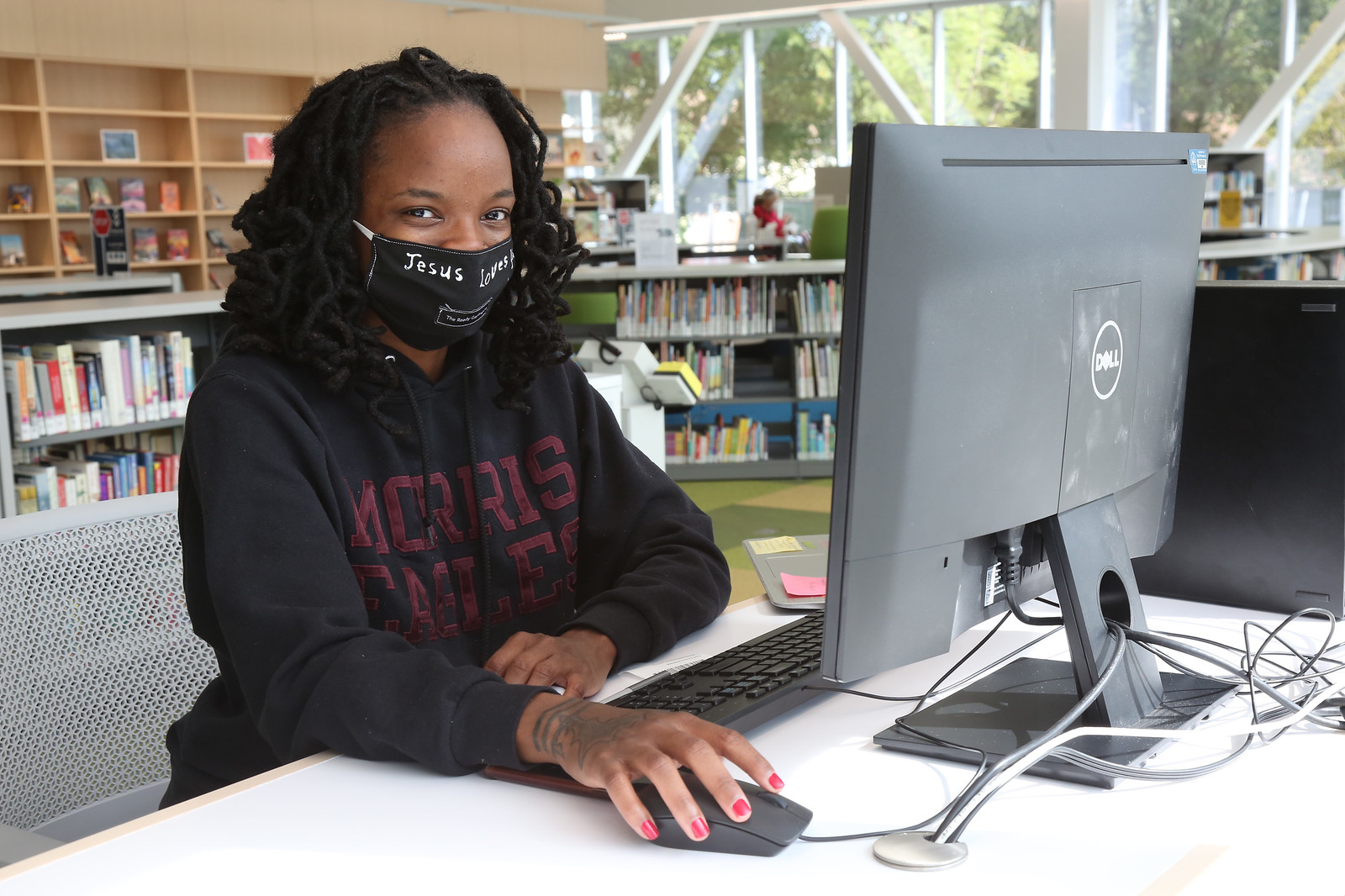 Karen Danczak Lyons
Executive Director
September  8, 2021
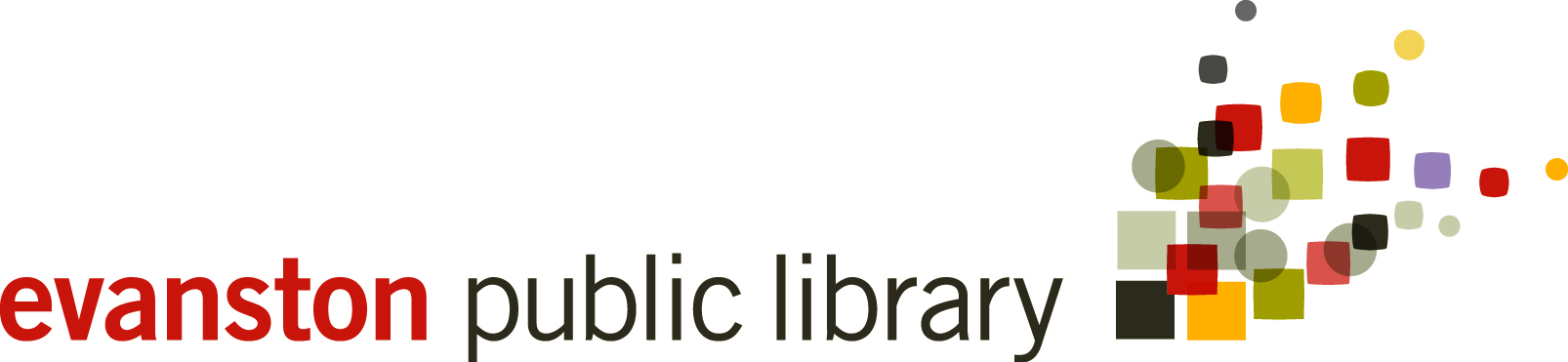 AGENDA
2022 Baseline Budget Request
2022 Adjusted Budget Request
2022 Capital Budget Request
Budget Process Next Steps
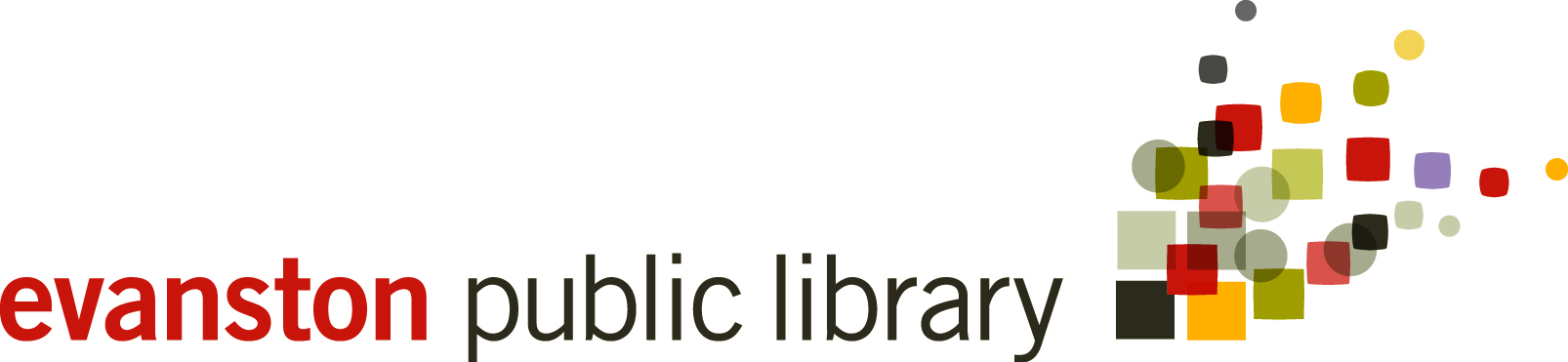 2022 Budget Request
2022 FUNDS OVERVIEW
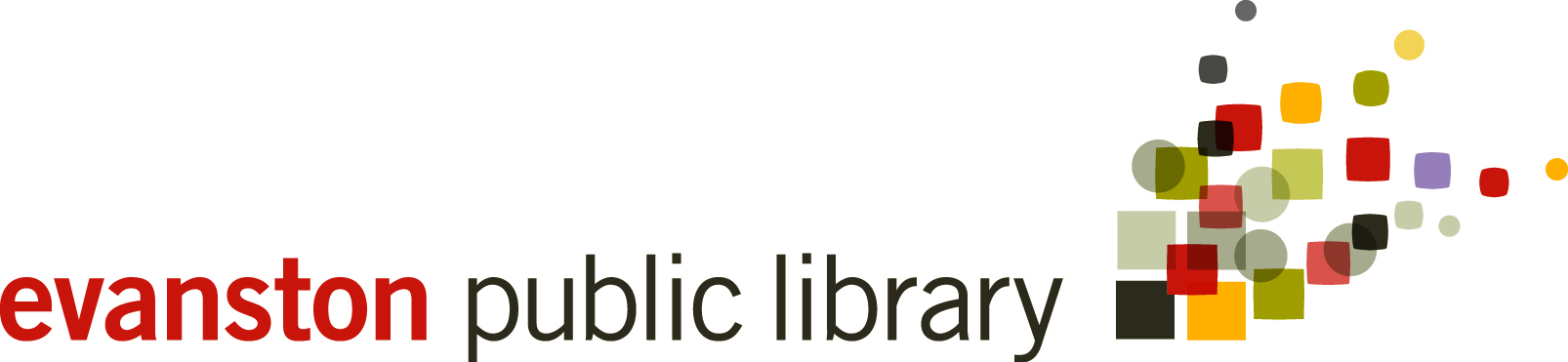 2022 Budget Request
EPL SERVICES
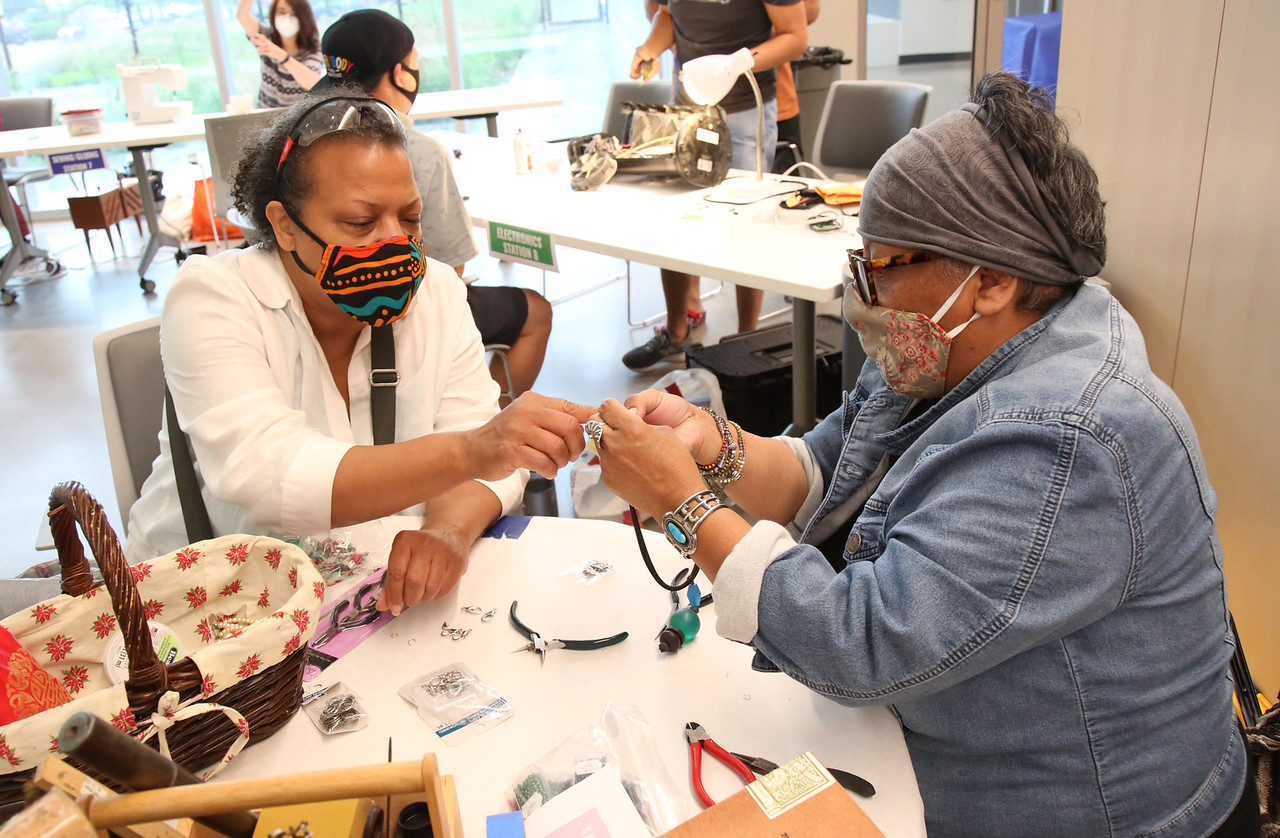 The pandemic reinforced that EPL is more than a building of books - it is part of a social safety net that keeps our residents connected and informed.

2020 Highlights include reimagining services as we pivoted to virtual and outdoor programs, curbside pickup and shared technology in the midst of upheaval.
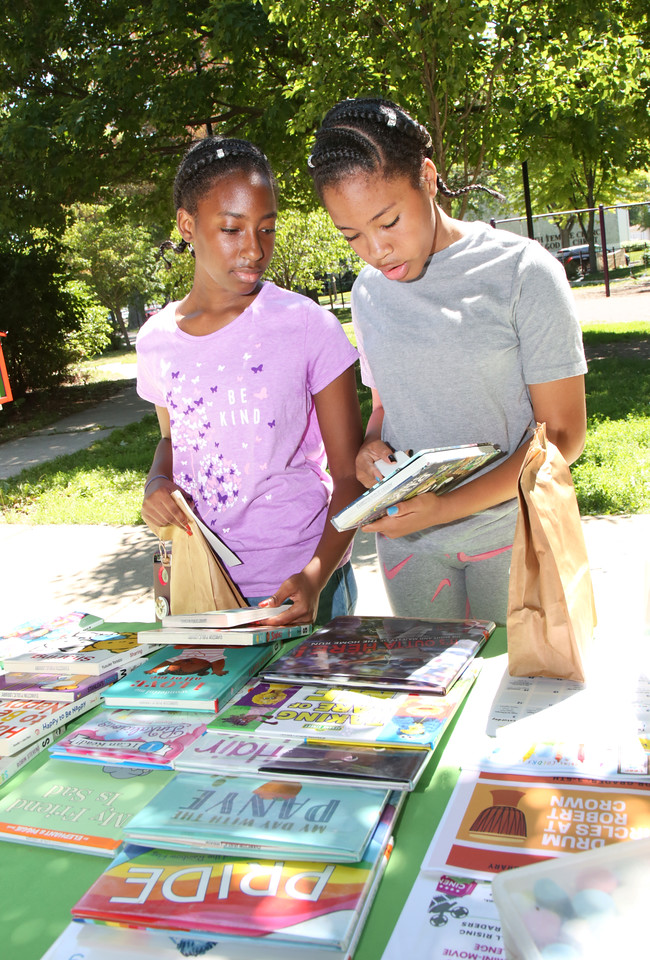 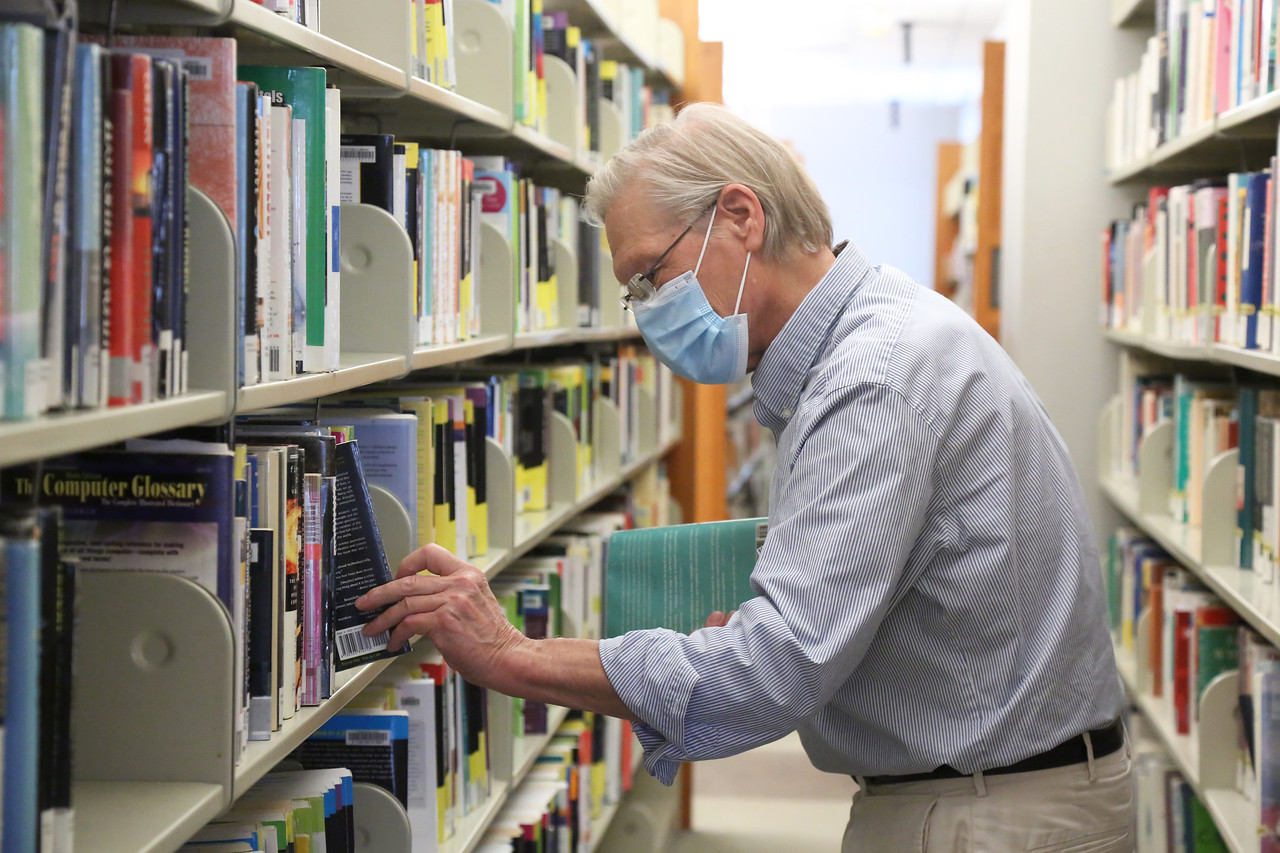 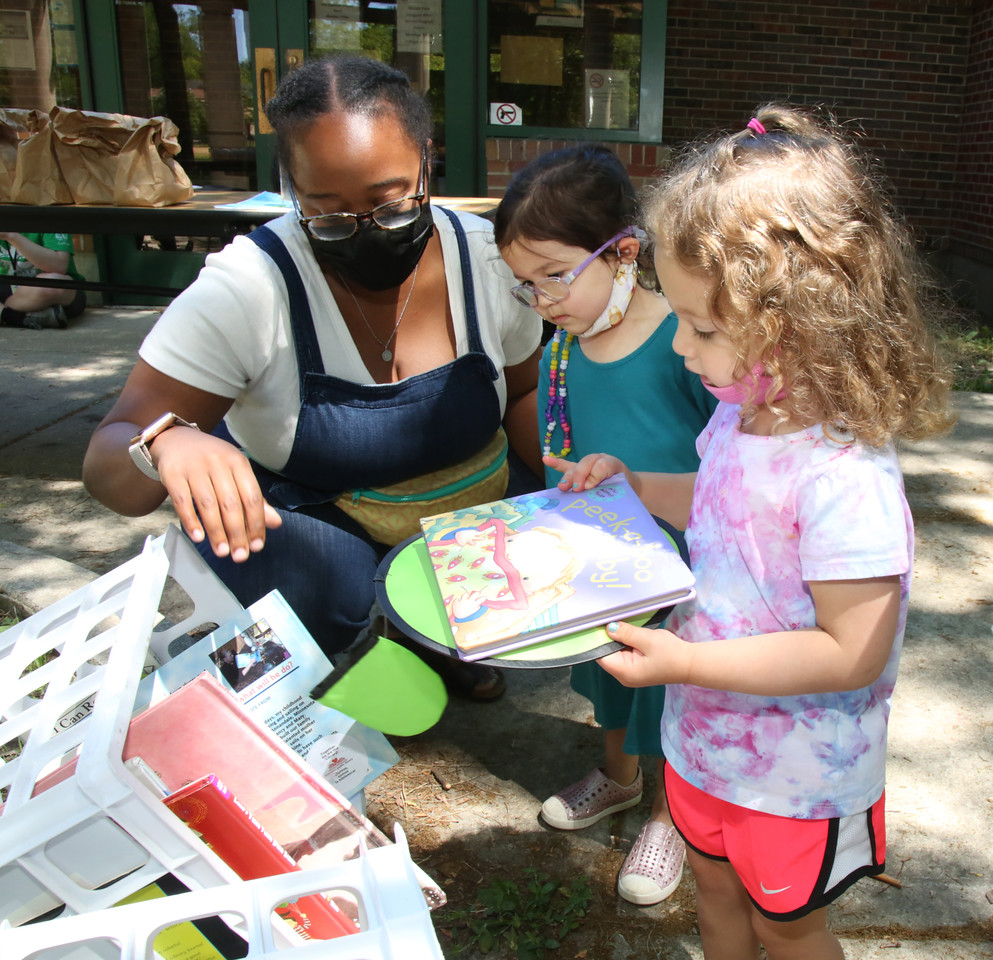 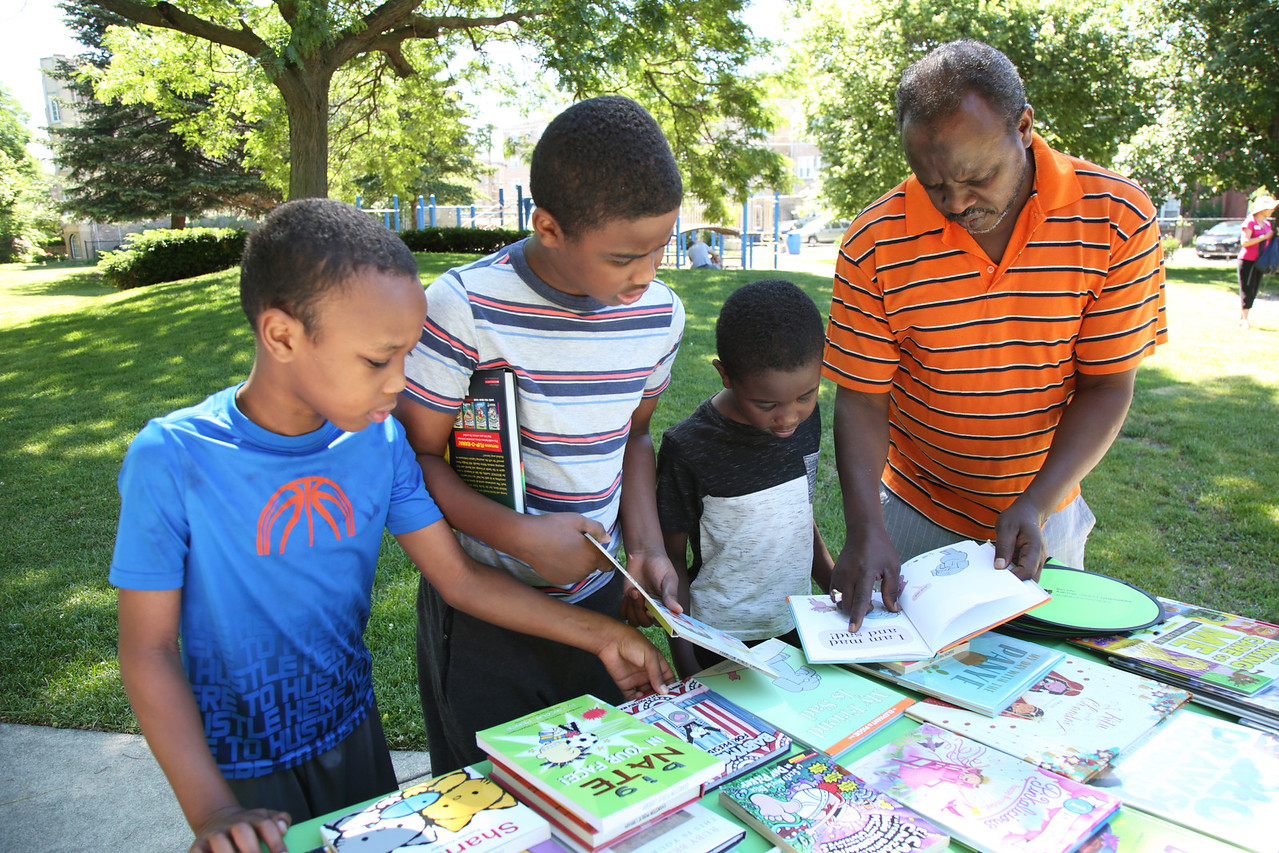 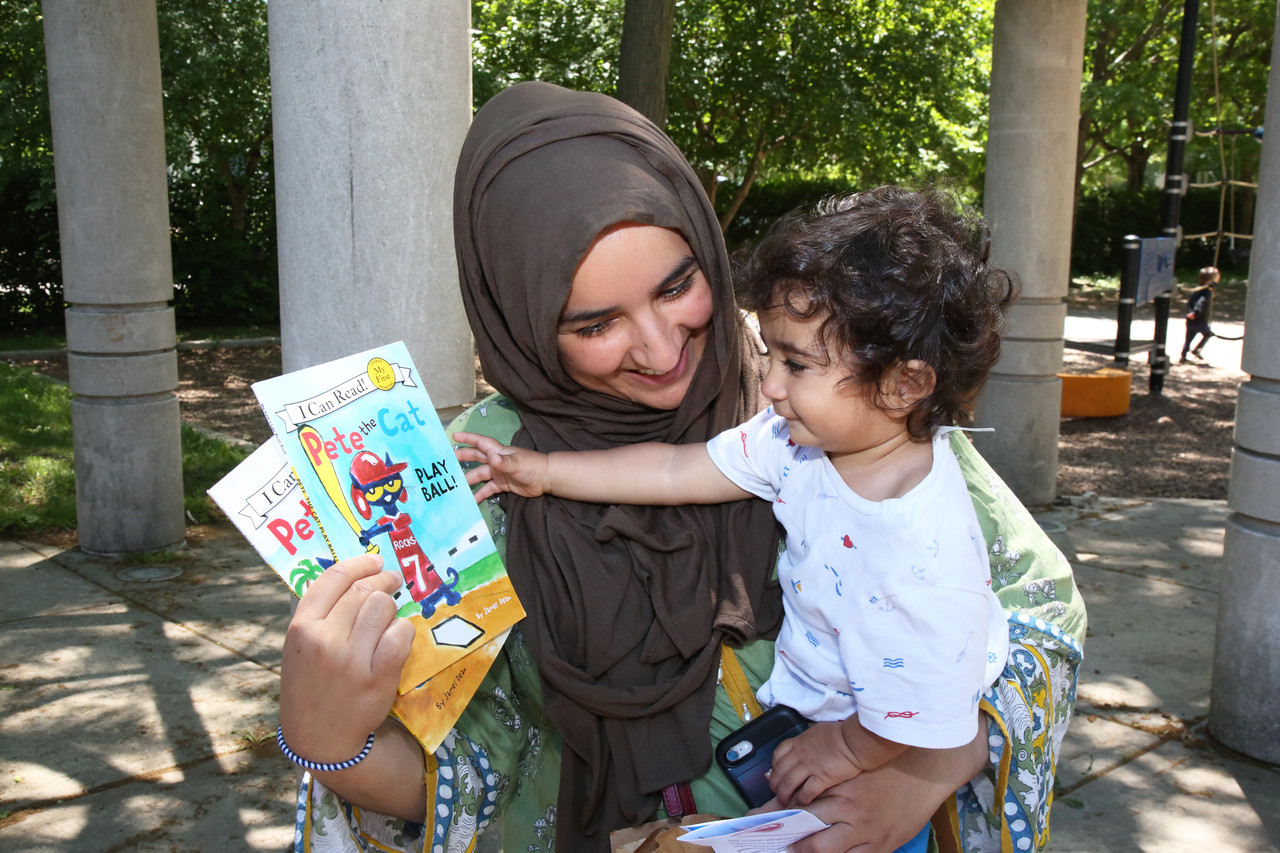 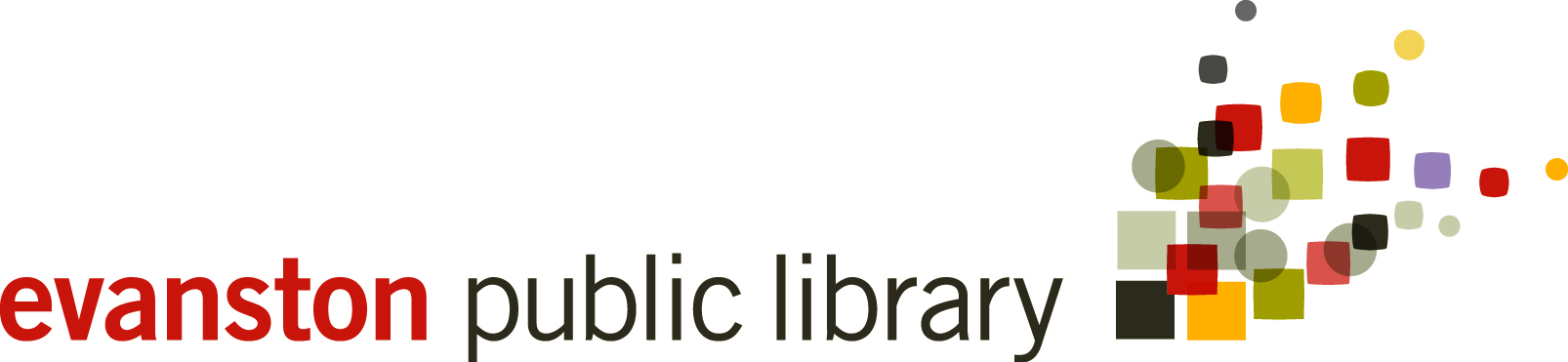 2022 Budget Request
2020 OUTPUT MEASURES
3,349 new library cards issued in 2020 (including 1865 e-cards)
914 virtual programs for all ages
1,289 total programs for all ages
Virtual program attendance: 13,200
Total program attendance: 21,220
YouTube Channel Views:  61,333
More than 60 new Early Literacy programs created for on demand viewing
243,630 digital items circulated (up 55% from 2019)
733,309 physical and digital materials circulated
300 appointments for one-on-one tech support sessions
155 Technology classes
Currently 36,973 registered borrowers with active cards
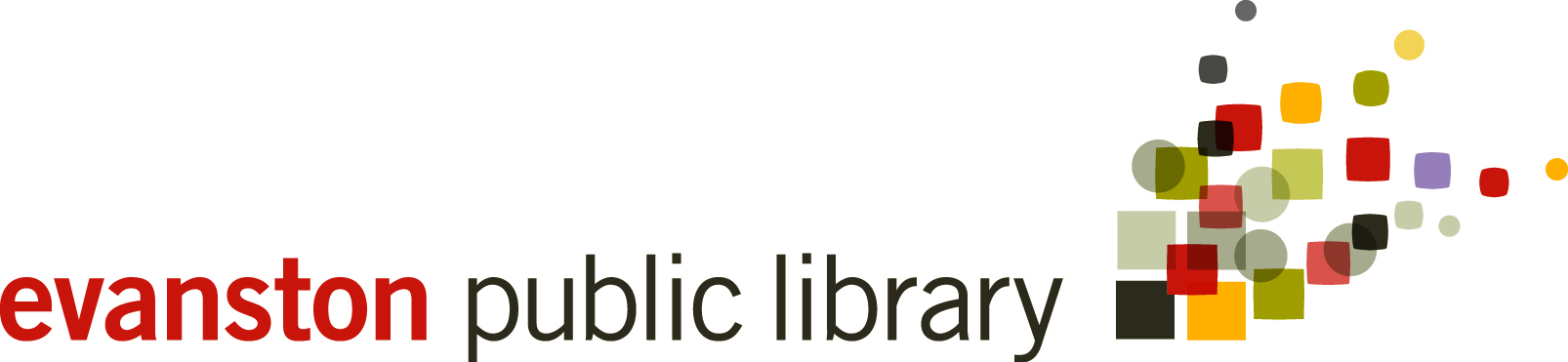 2022 Budget Request
OPERATING BUDGET (Fund 185)
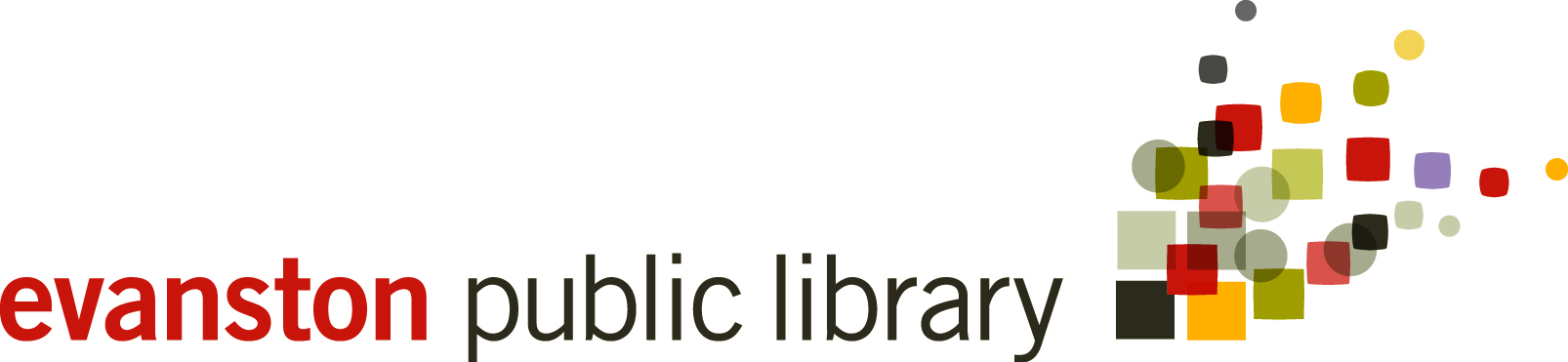 2022 Budget Request
Budget trends - expenses
Annual Operating Budget Expenditures
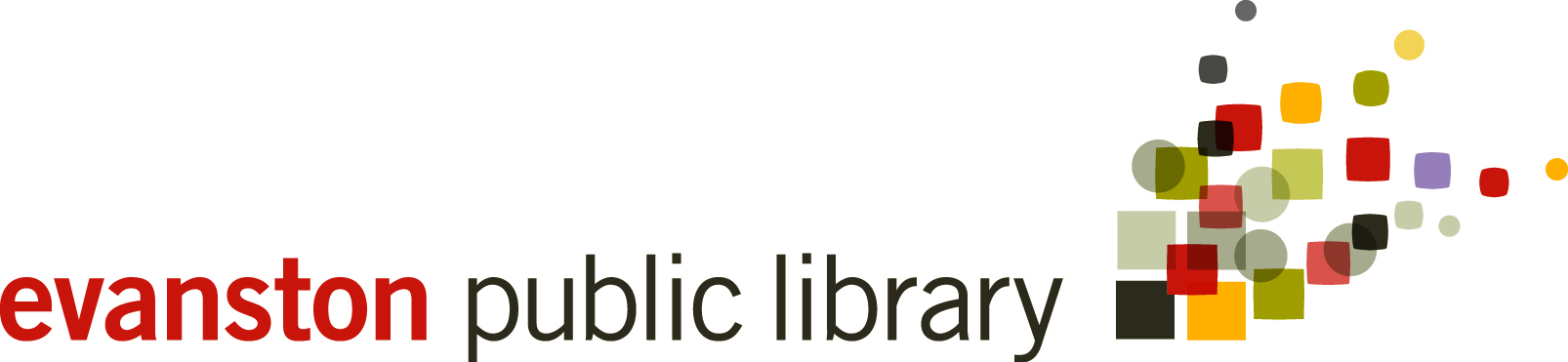 2022 Budget Request
organization chart
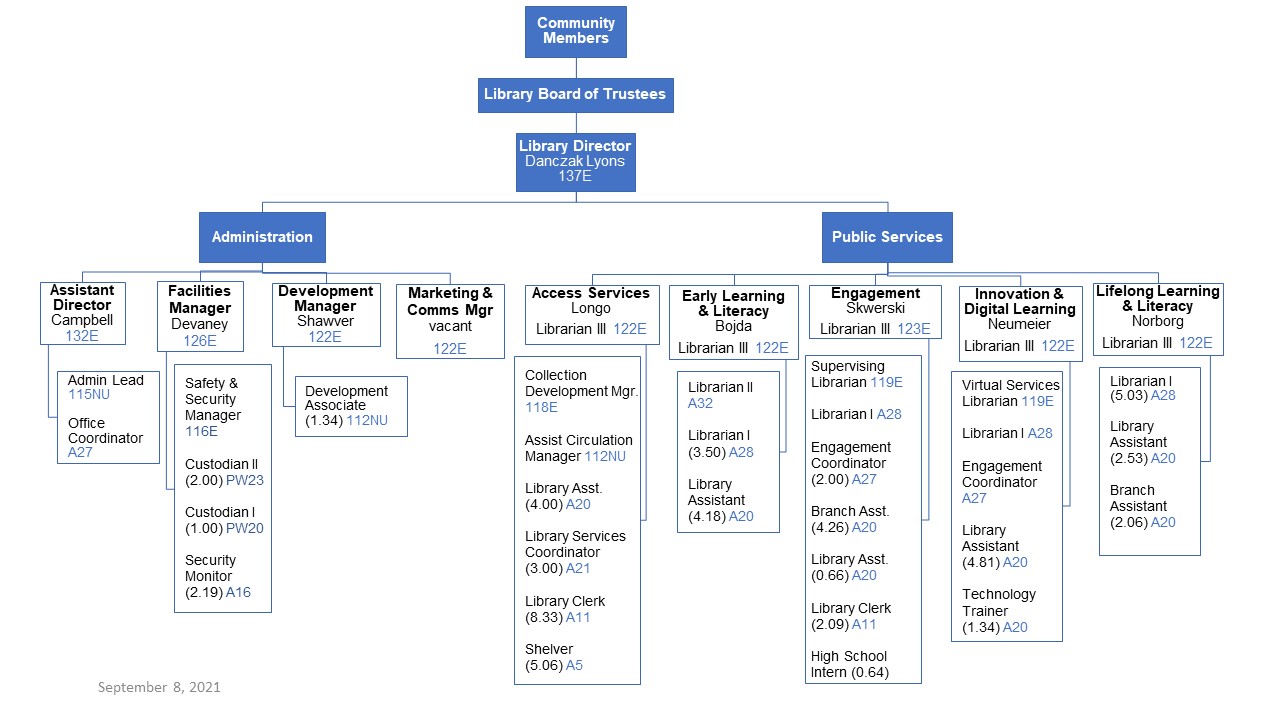 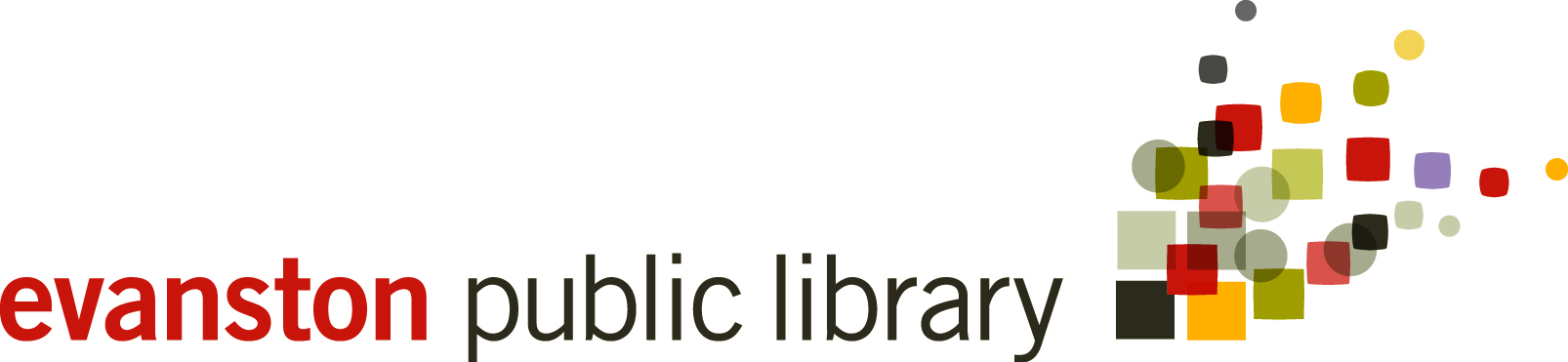 2022 Budget Request
Staffing trends
Full Time Equivalents by Business Unit
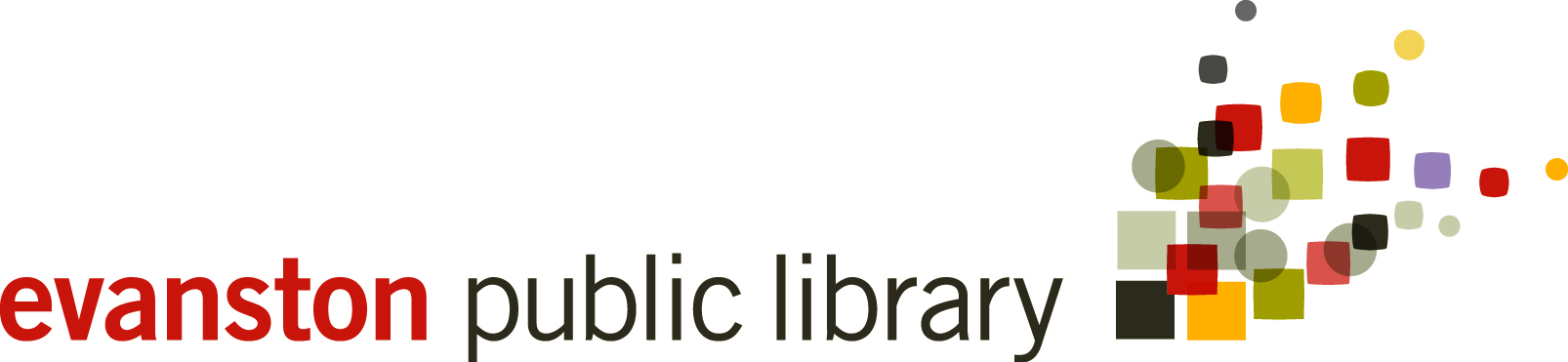 2022 Budget Request
Staffing trends
Staffing by Business Unit
FY2021: 78.03 FTE			FY2022: 78.39 FTE
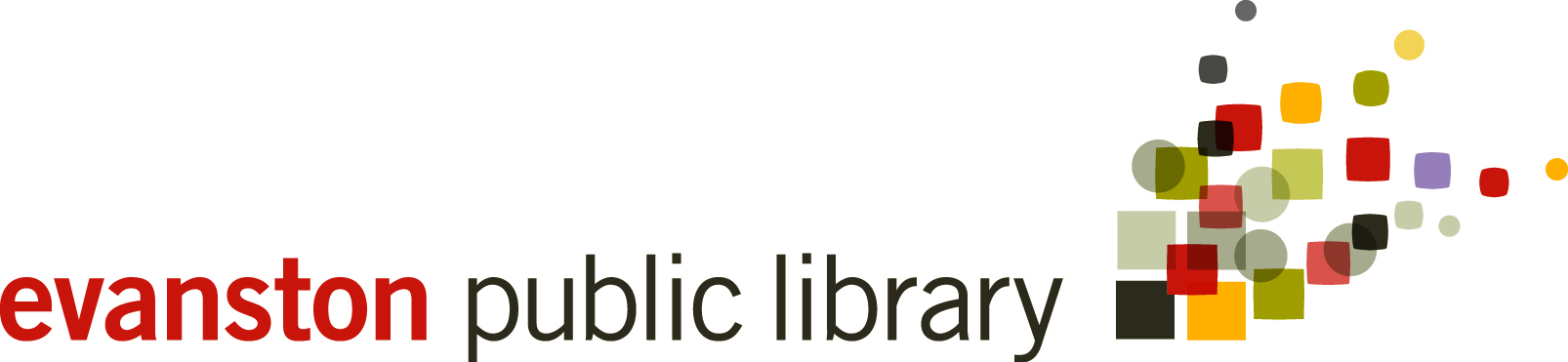 2022 Budget Request
Wage increases
AFSCME (American Federation of State, County and Municipal Employees)
General Wage Increases or Longevity pay, and Cost of Living Adjustment
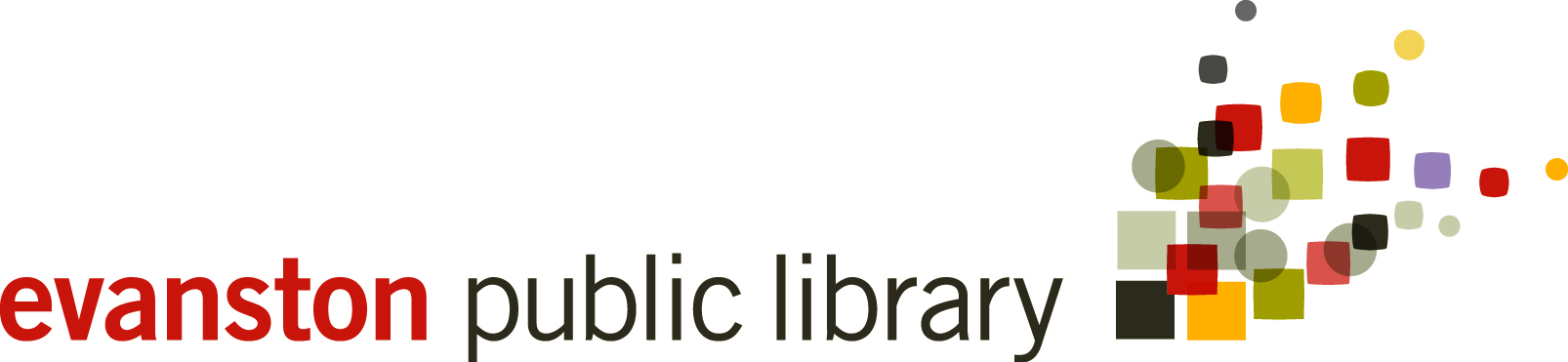 2022 Budget Request
PROposed ADJUSTMENT Budget
Any adjustments will be driven by the course of action outlined in new Strategic Plan (expected completion early 2022)
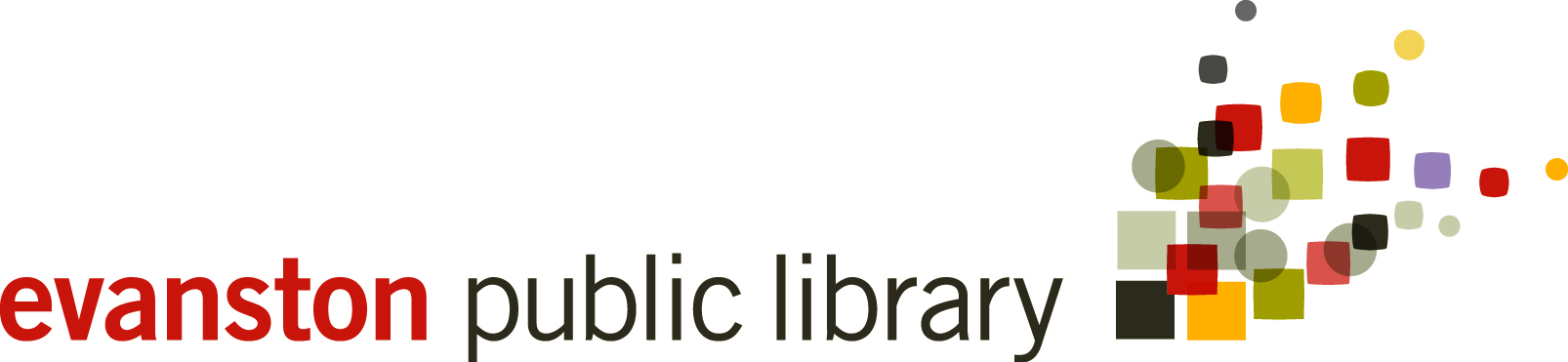 2022 Budget Request
Capital BUDGET REQUEST
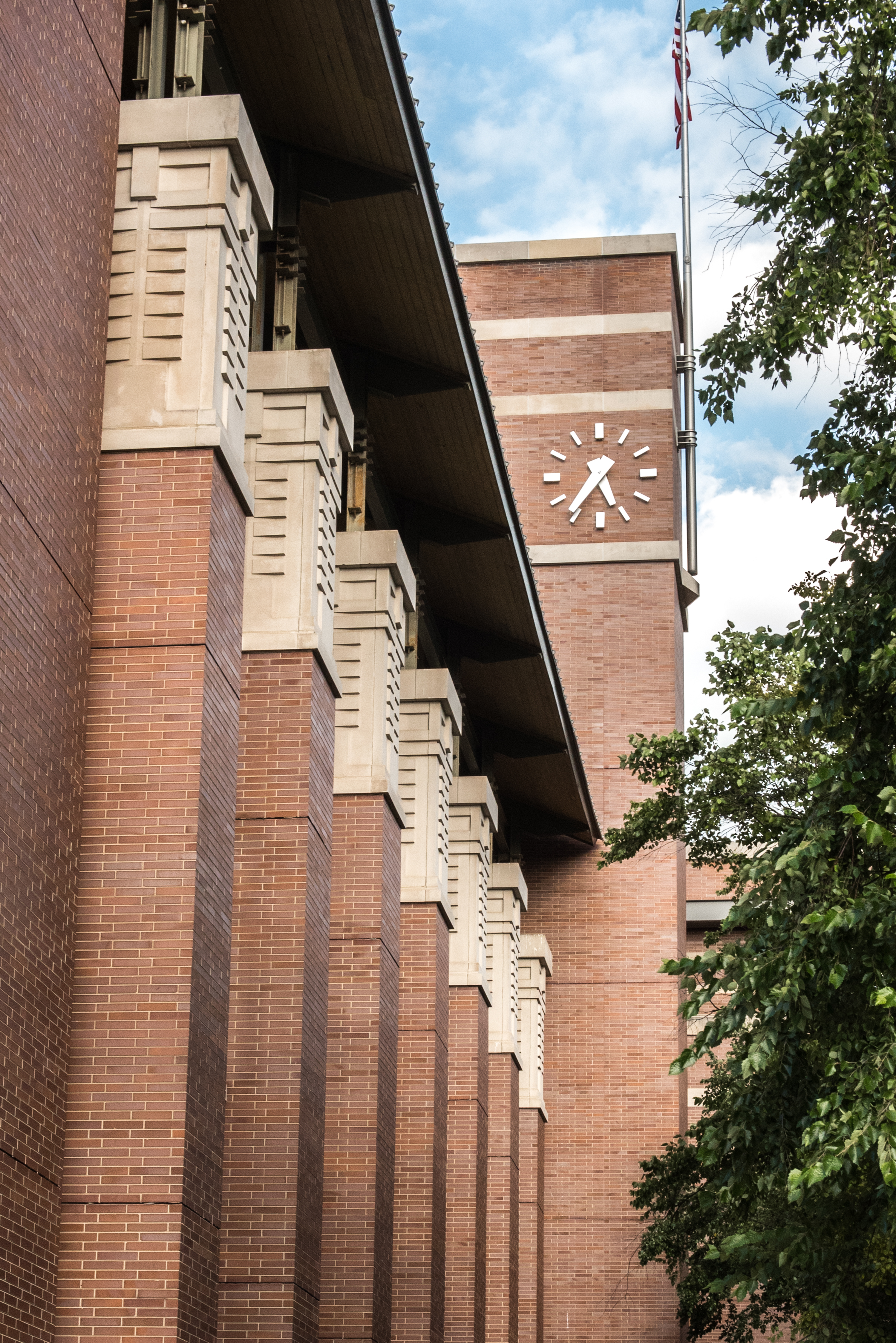 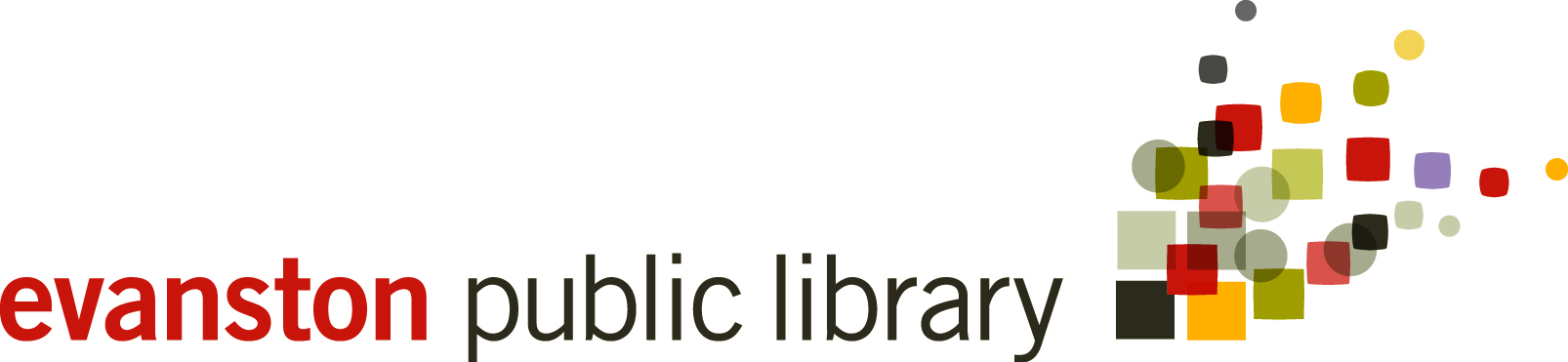 2022 Budget Request
Property tax
EPL receives 3% of total tax paid by Evanston property owners.
Property tax is on track with 55% overall collected. Second installment bills mailed in August, due in October.
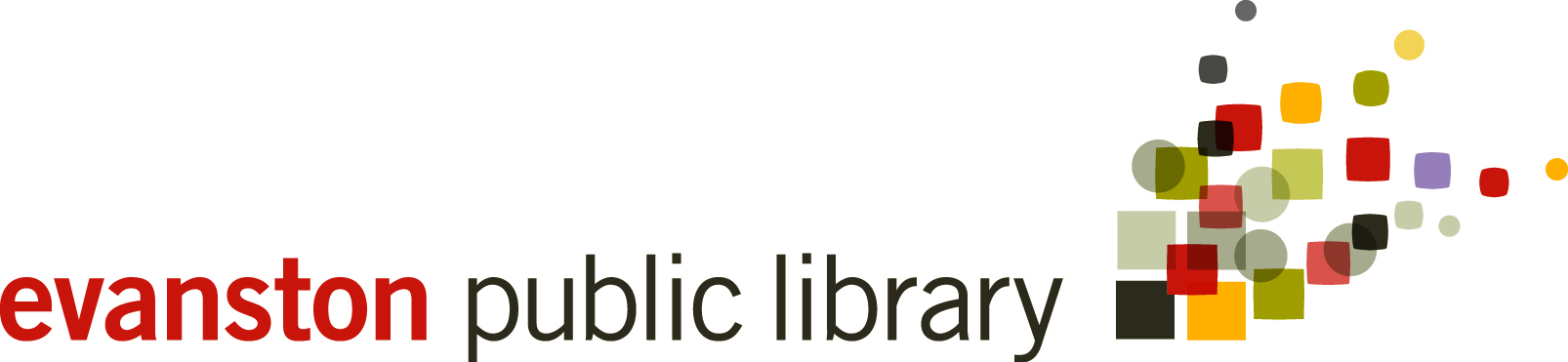 2022 Budget Request
Property tax
2022 Property Tax
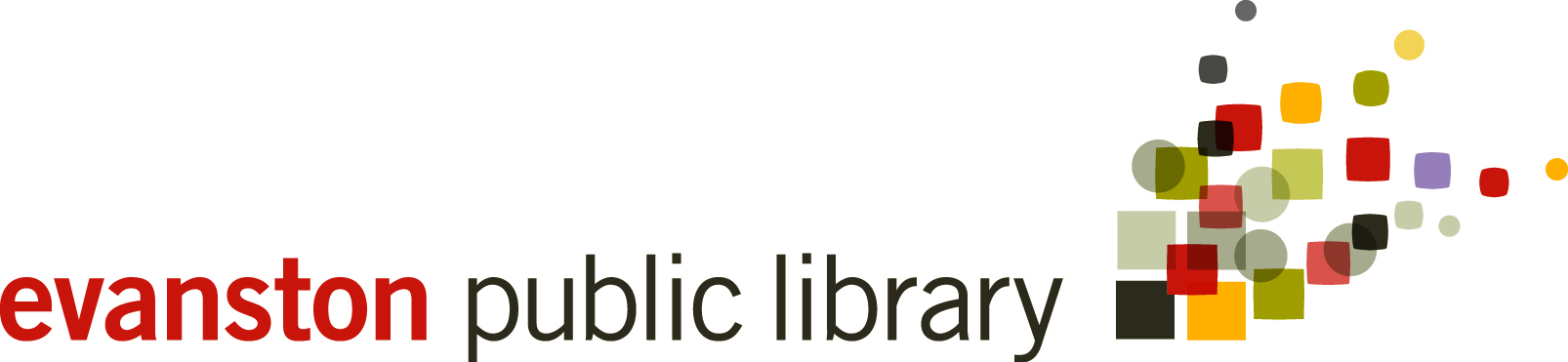 2022 Budget Request
Property tax
Property Tax Bill estimation
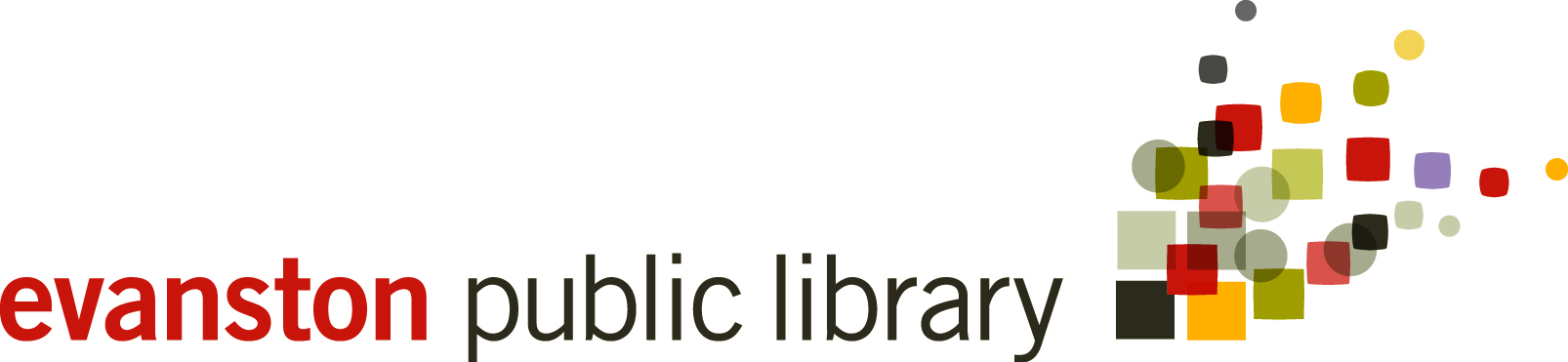 2022 Budget Request
State of Illinois budget impact
Annual Per Capita Grant from State had averaged $90K until 2015 when grant was cut to $57K
2017 grant was not received in 2017
Received $57K grant for 2017 in 2018
Received $97K grant for 2018 in 2018
Received $93K grant for 2019 in 2019
Received $93K grant for 2020 
Received $110K grant for 2021 as result of updated Per Capita calculation by State legislature
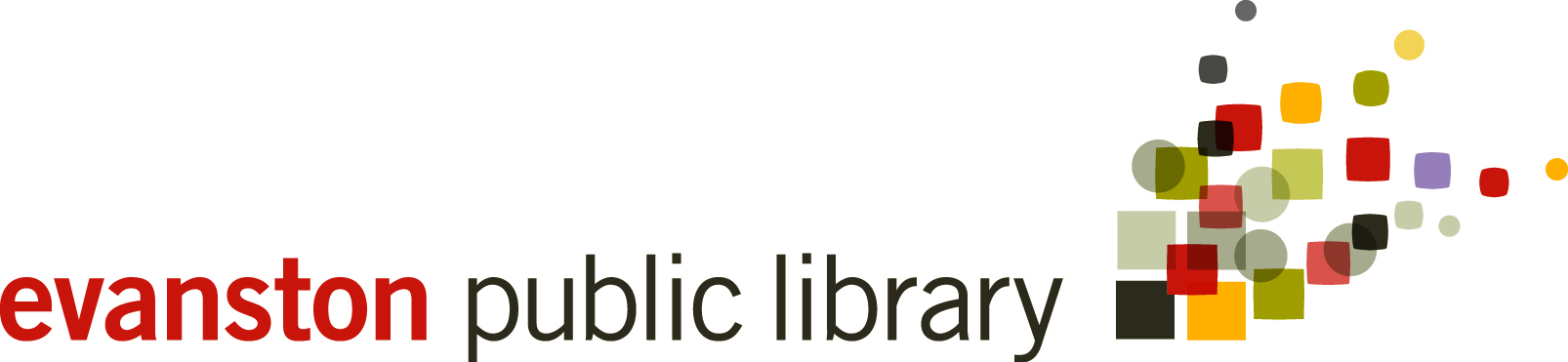 2022 Budget Request
next steps
September 22 – Library Trustee Meeting with budget approval
October 18 – COE Proposed Budget Presentation at City Council
October, November – Budget Discussions at City Council, Ward Meetings, Town Hall, etc.
October 20 – Library Truth in Taxation Public Hearing on 2022 Budget and Tax Levy
November 8 – COE Truth in Taxation Public Hearing at City Council
November 18 – Library Trustee Meeting Adoption of tax levy
November 22 – City Council Adoption of budget and tax levies
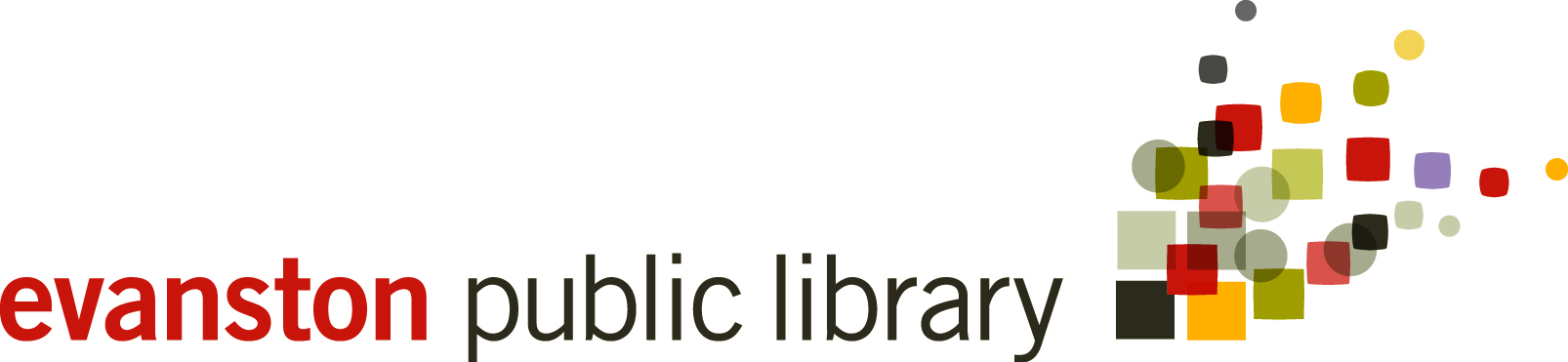 2022 Budget Request